Para hacer ahora
Write the following words in number form:
1)  Cinco 
2)  Diecinueve 
3)  Uno 
4)  Treinta 
5)  Veinticuatro 
6)  Catorce 
7)  Quince 
8)  Trece 
9)  Veintiocho 
10)  Dos 
1
Un juego
30
13
1
24
12
2
21
22
8
15
17
20
11
Un juego
30
7
9
22
29
8
10
27
4
10
5
20
4
Un juego
21
7
2
22
10
5
17
27
9
13
16
23
Hoy es el 26 de septiembre.
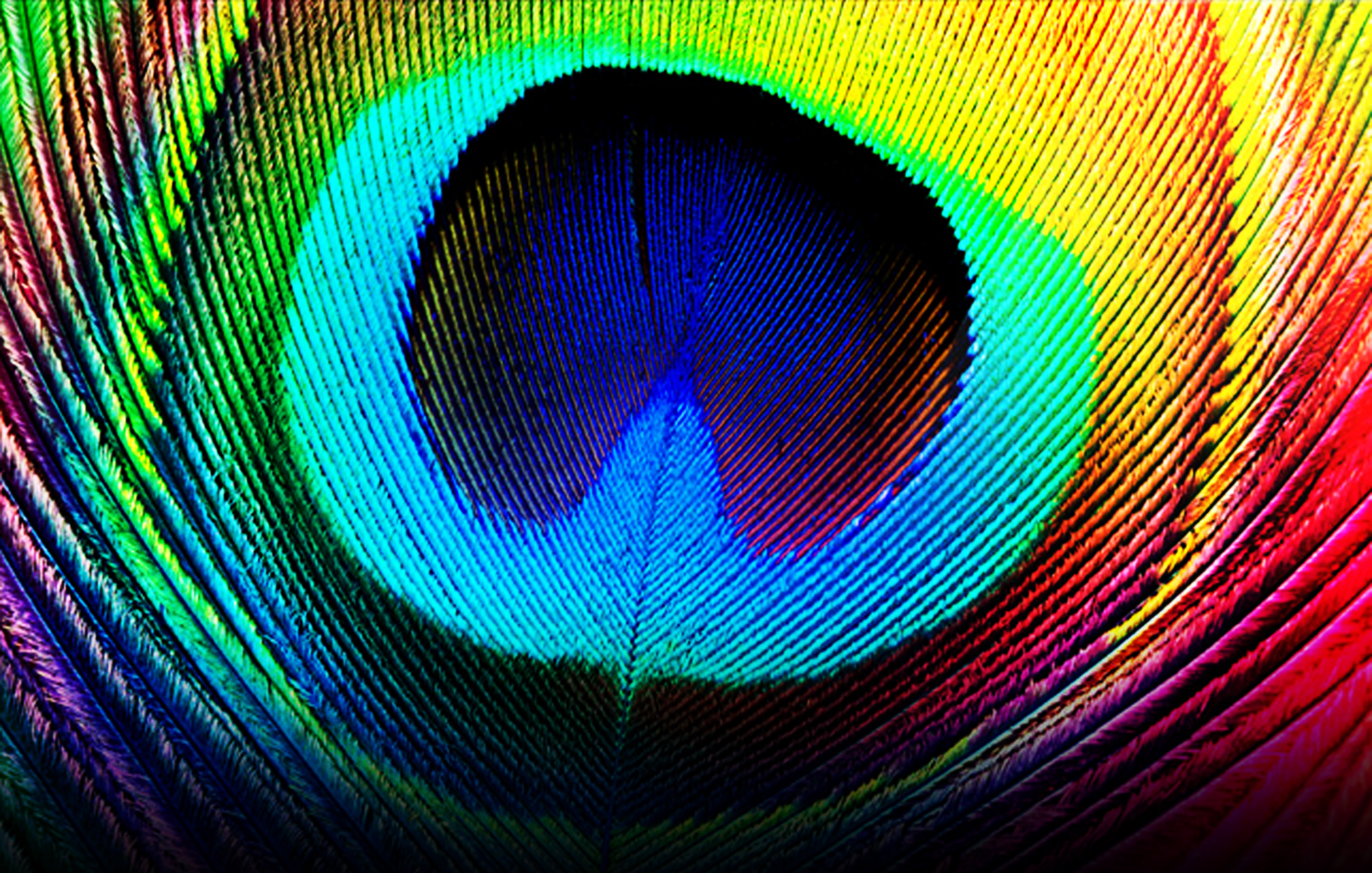 La cita del día
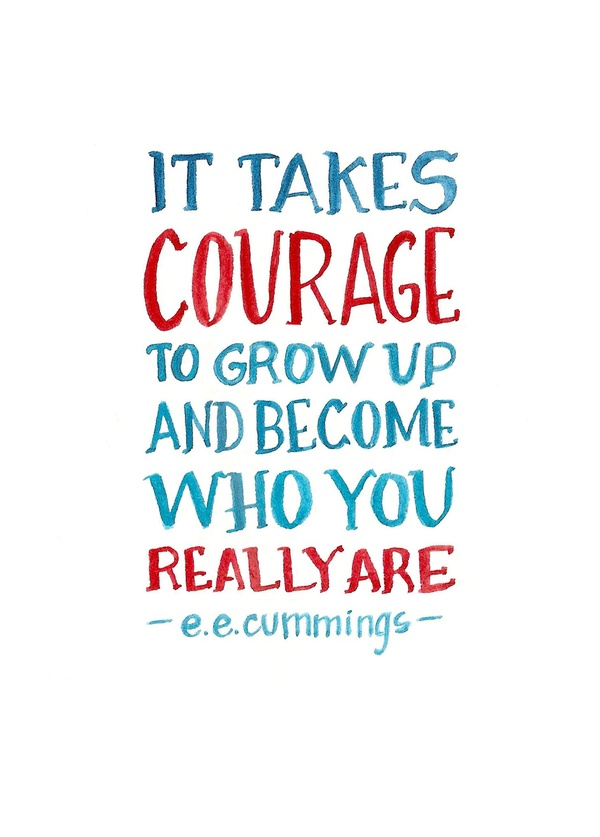 El objetivo
All learners will demonstrate the ability to state the date.

All learners will demonstrate the ability to recall the seasons of the year.
¿Cuál es la fecha de hoy?
Hoy es el _____(#)_____ de ______(mes)______.


Hoy es el 25 de septiembre.
Hoy es el veinticinco de septiembre.
¿Cuál es la fecha de hoy?
17/4  Hoy es el diecisiete de abril.

11/11   Hoy es el once de noviembre.

2/3

20/9 
¿Cuál es la fecha de hoy?
1)  4/2
2)  25/5
3)  14/7
4)  16/6
5)  1/1
6)  27/12
7)  3/3
8)  30/11
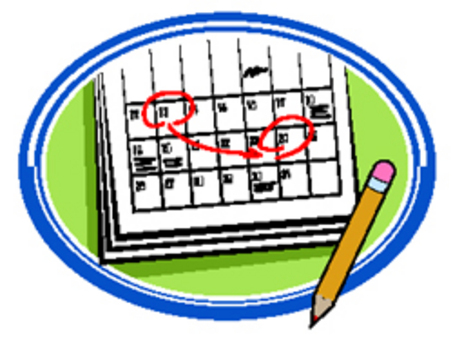 ¿Hay preguntas?
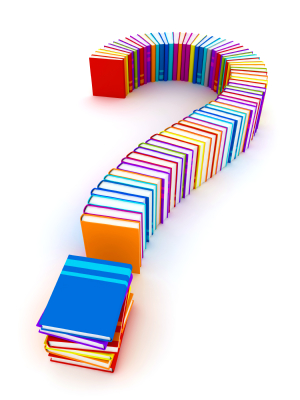 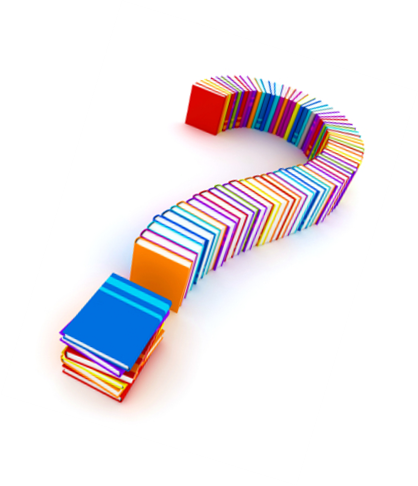 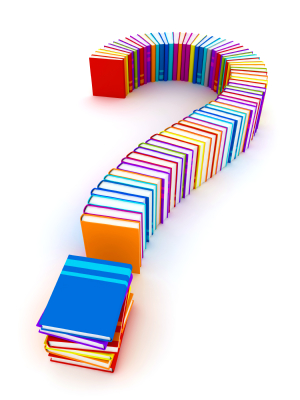 Las estaciones del año
La primavera

El verano

El invierno

El otoño
¿Cuántas estaciones 
hay en un año?
La primavera
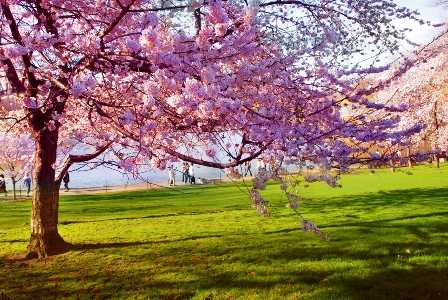 El verano
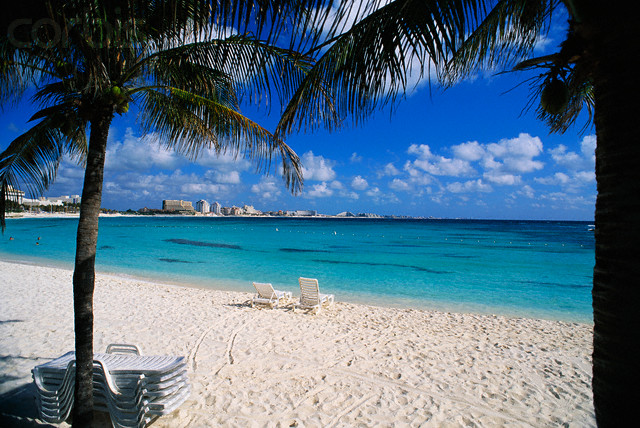 El invierno
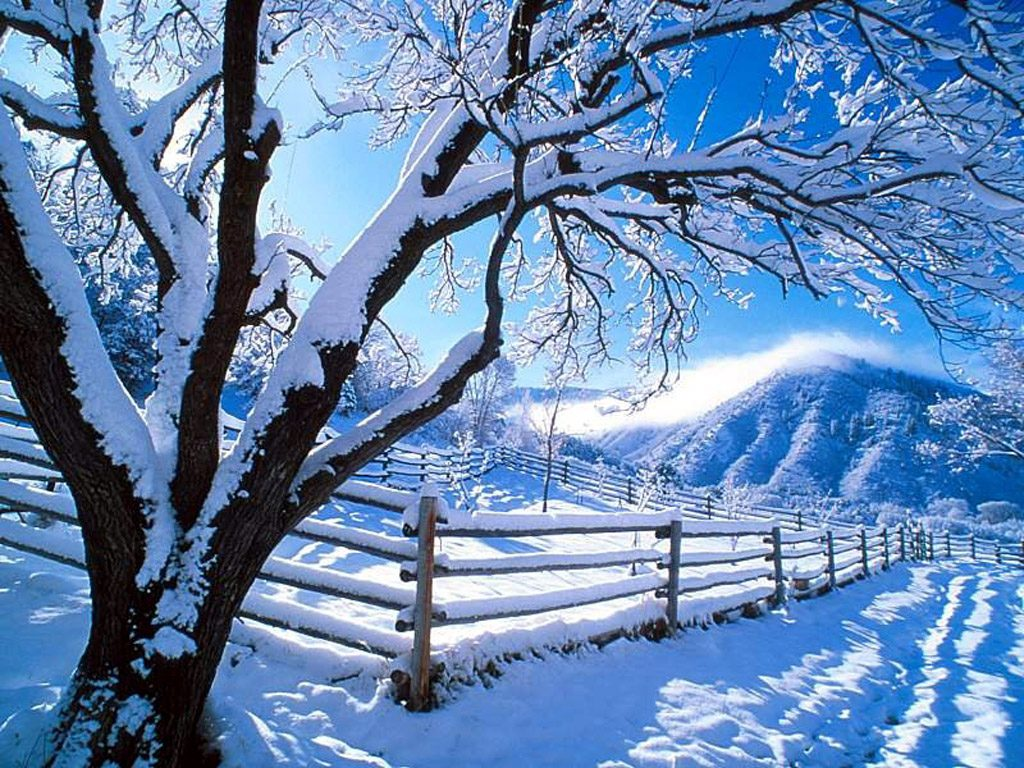 El otoño
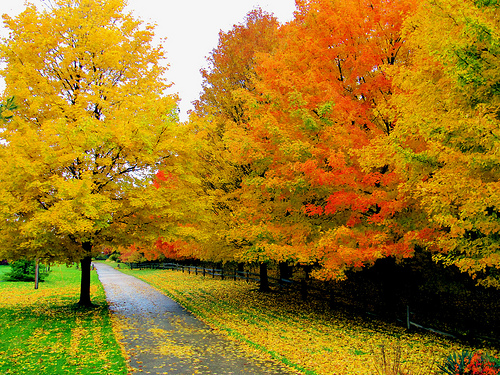 Más práctica
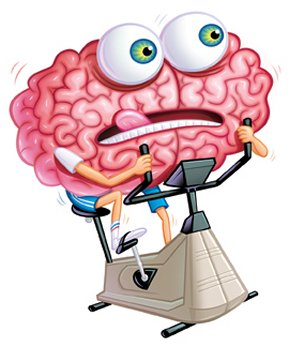 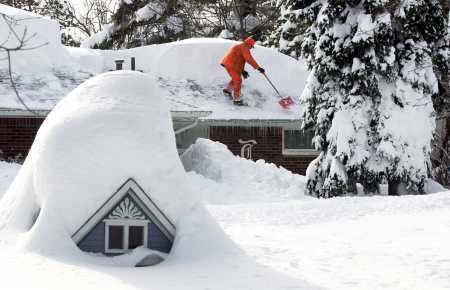 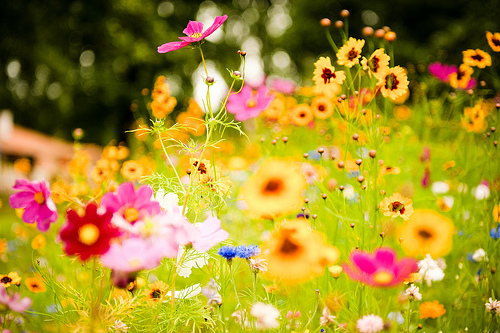 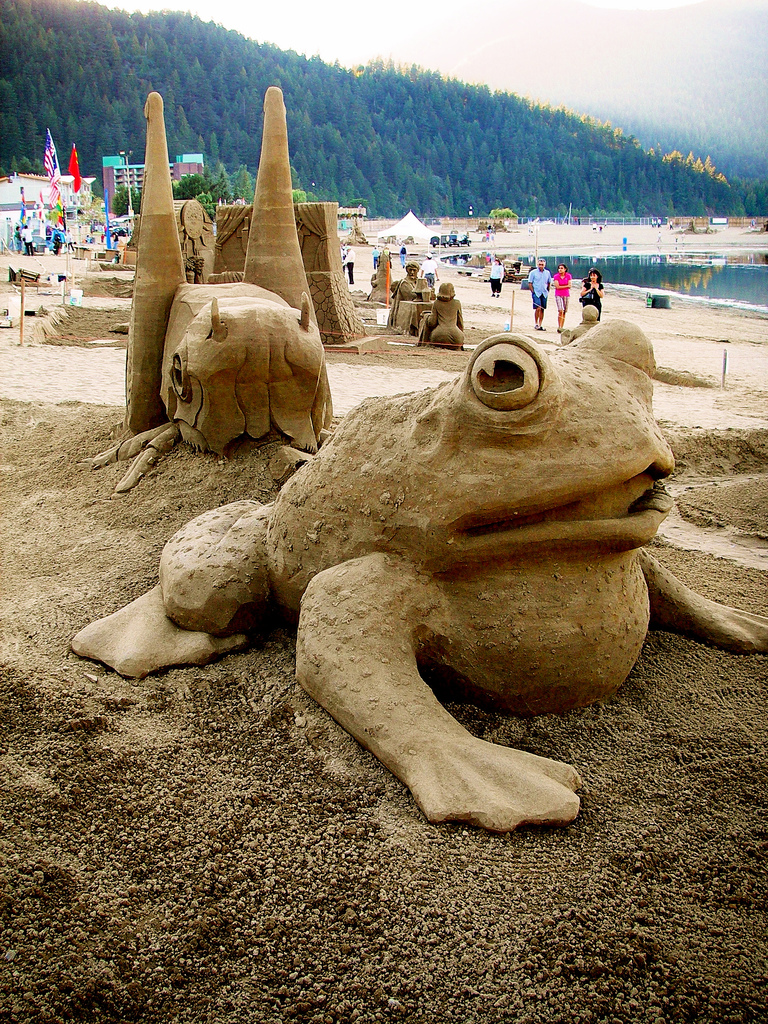 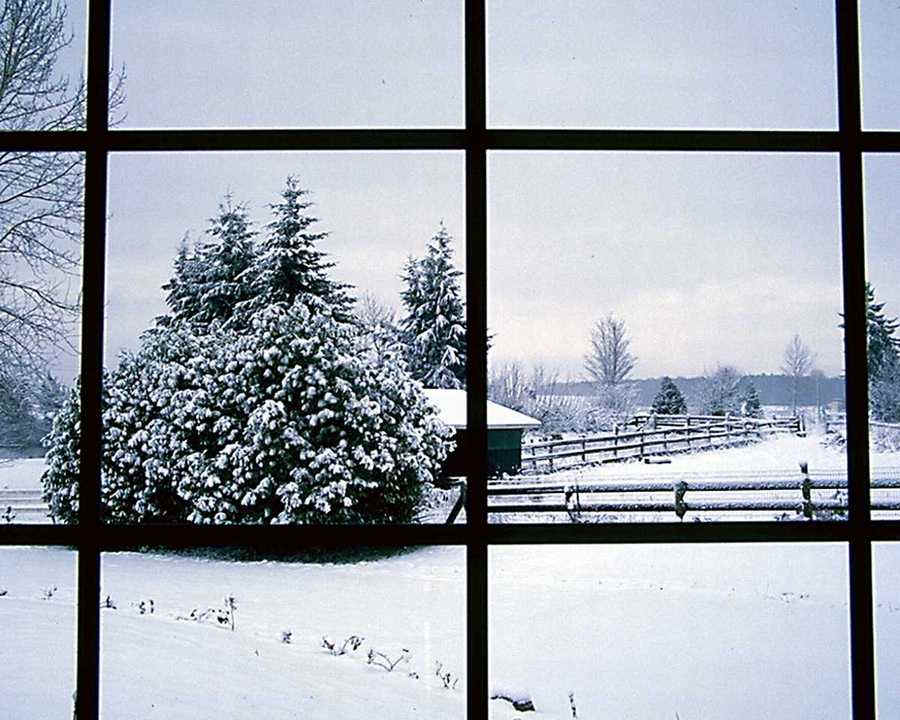 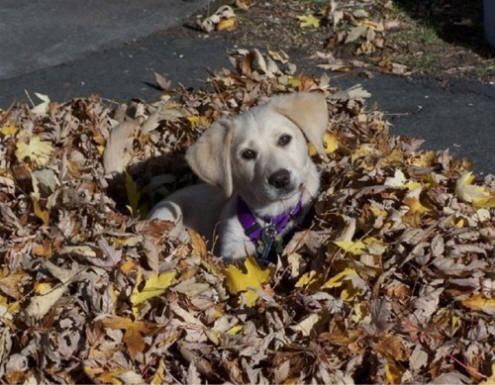 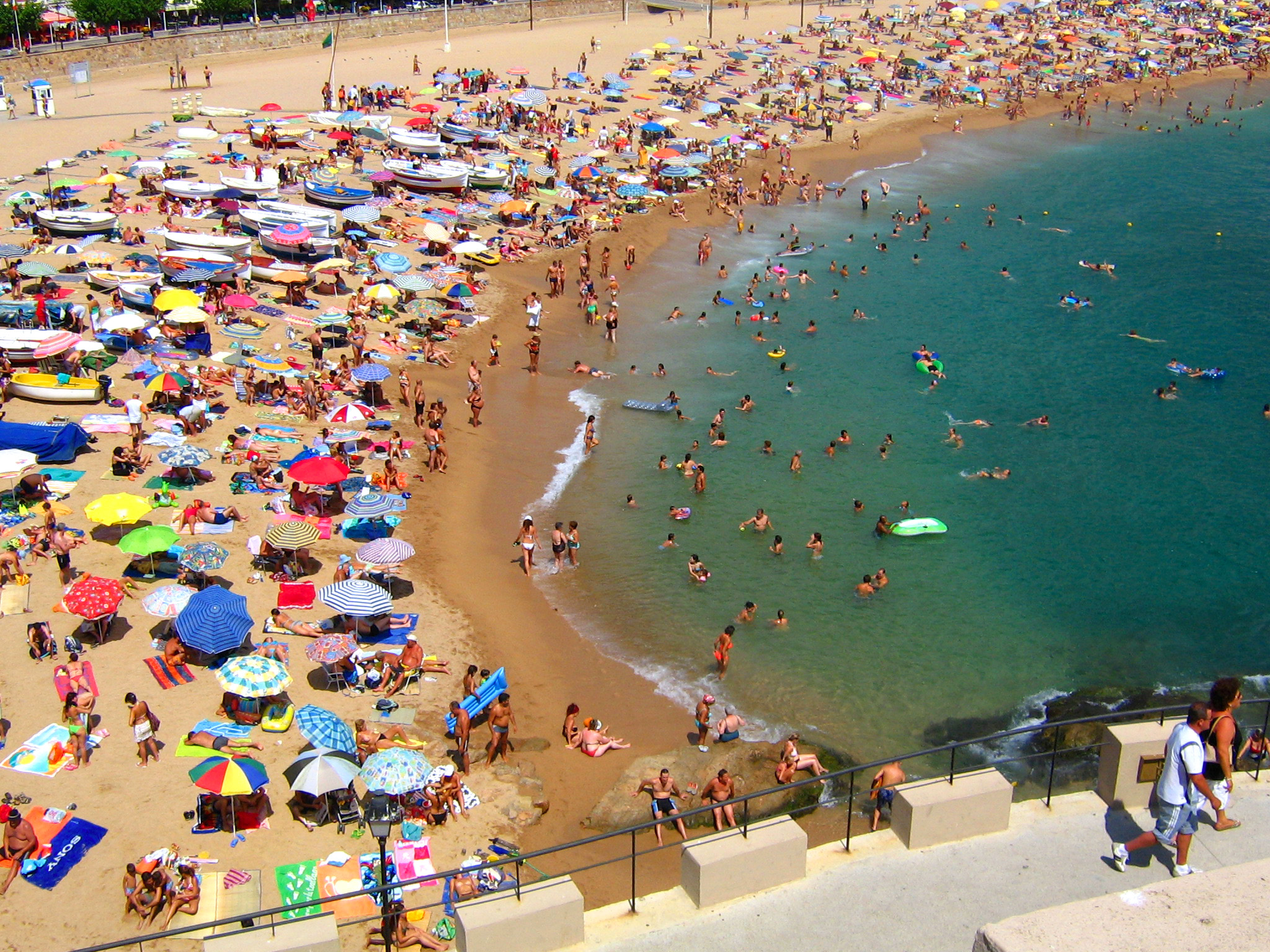 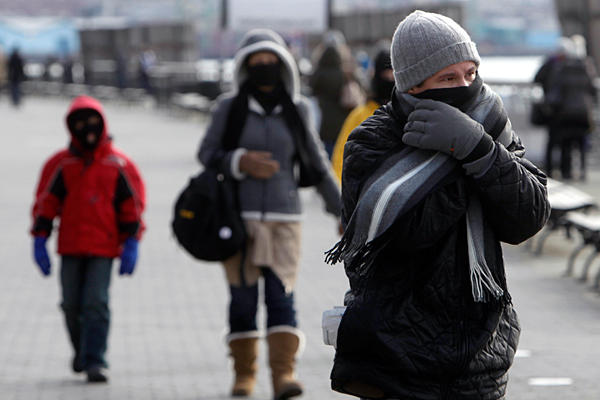 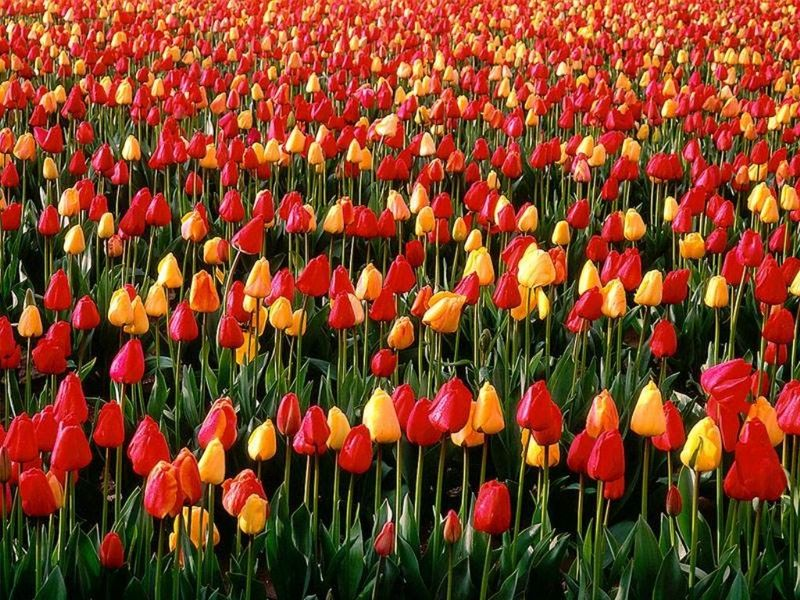 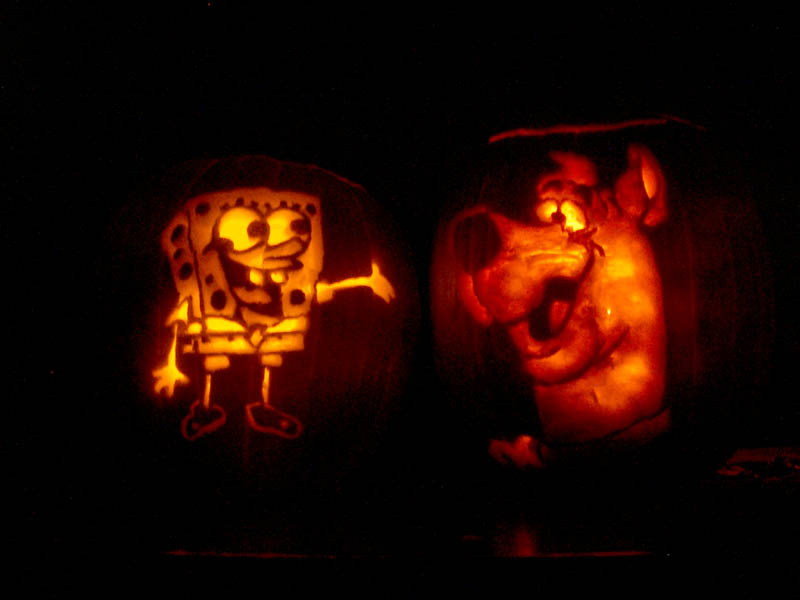 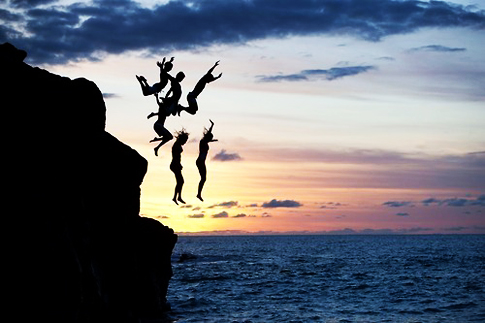 Más práctica
1. ¿En qué estación es enero?

2. ¿En qué estación es julio?

3. ¿En qué estación es octubre?

4. ¿En qué estación es abril?

5. ¿En qué estación es diciembre?
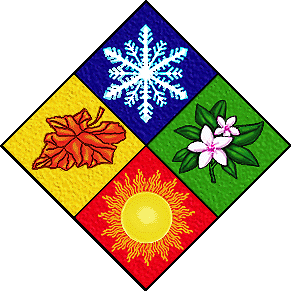 Una actividad
Los días 
importantes en mi vida